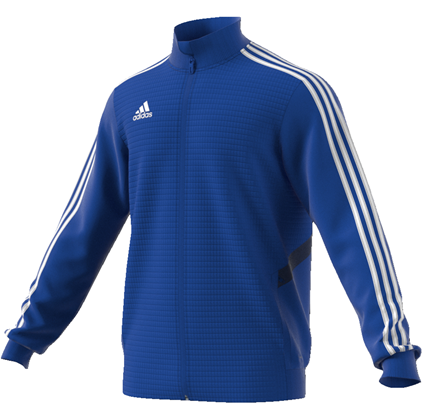 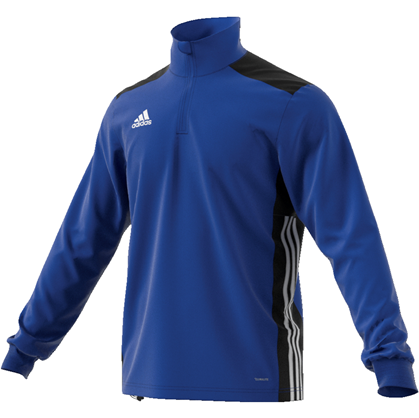 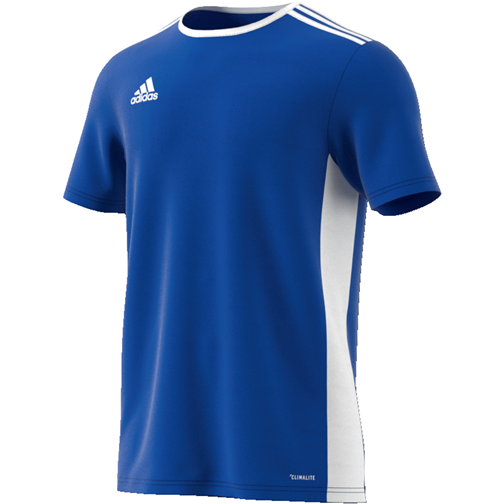 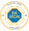 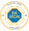 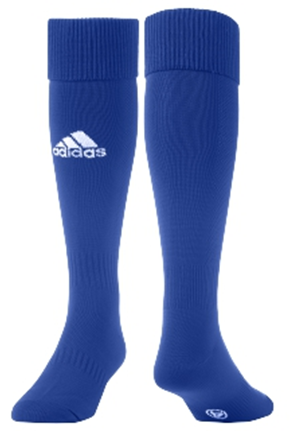 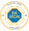 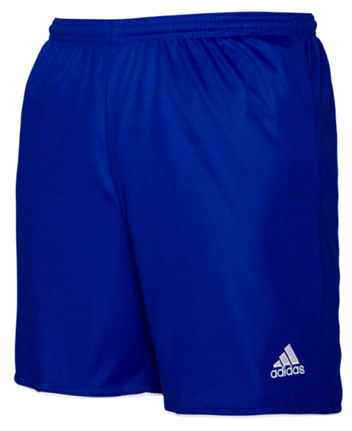 Overallströja Regista trg top
Kort dragkedja
Jr 369:- Sr 409:-
Overallströja Tiro19 training jacket
 hel dragkedja
Jr 439:- Sr 469:-
Tränings/Matchshorts
Parma
149:-
Träningströja Entrada
179:-
Tränings/Matchstrumpor
Milano
79:-
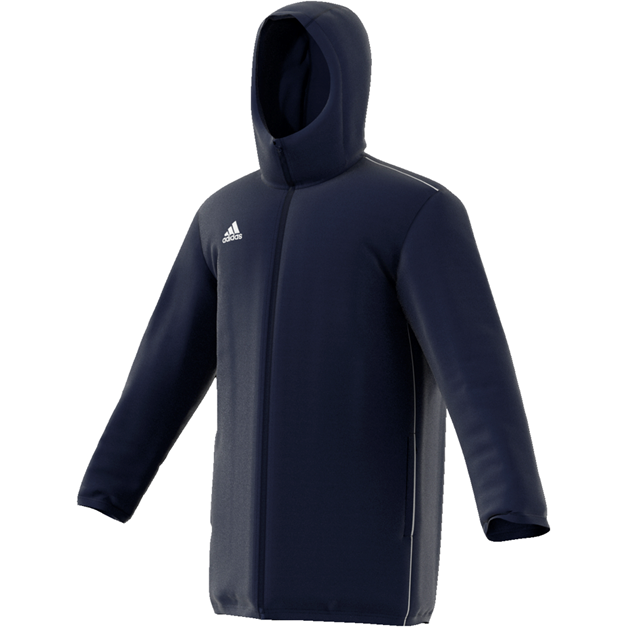 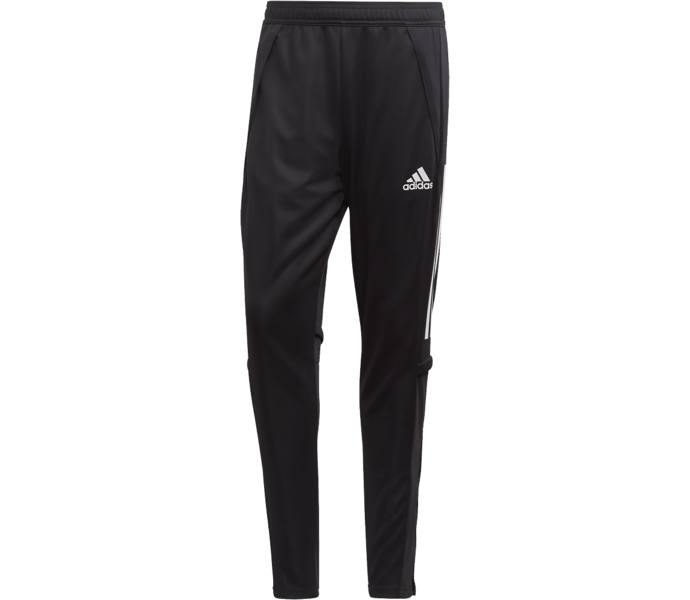 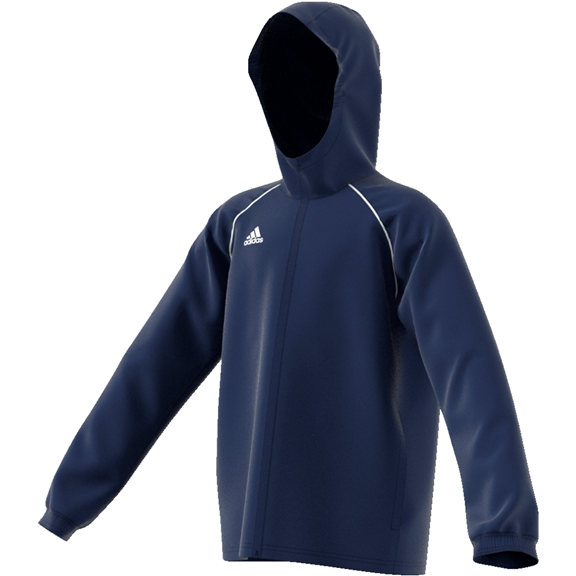 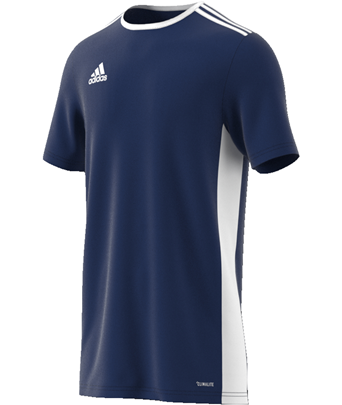 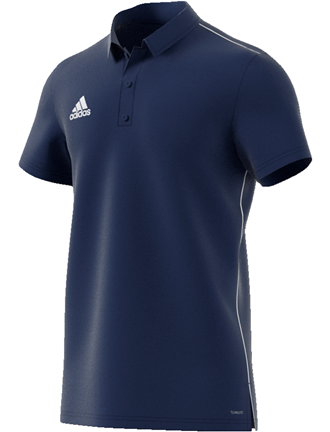 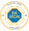 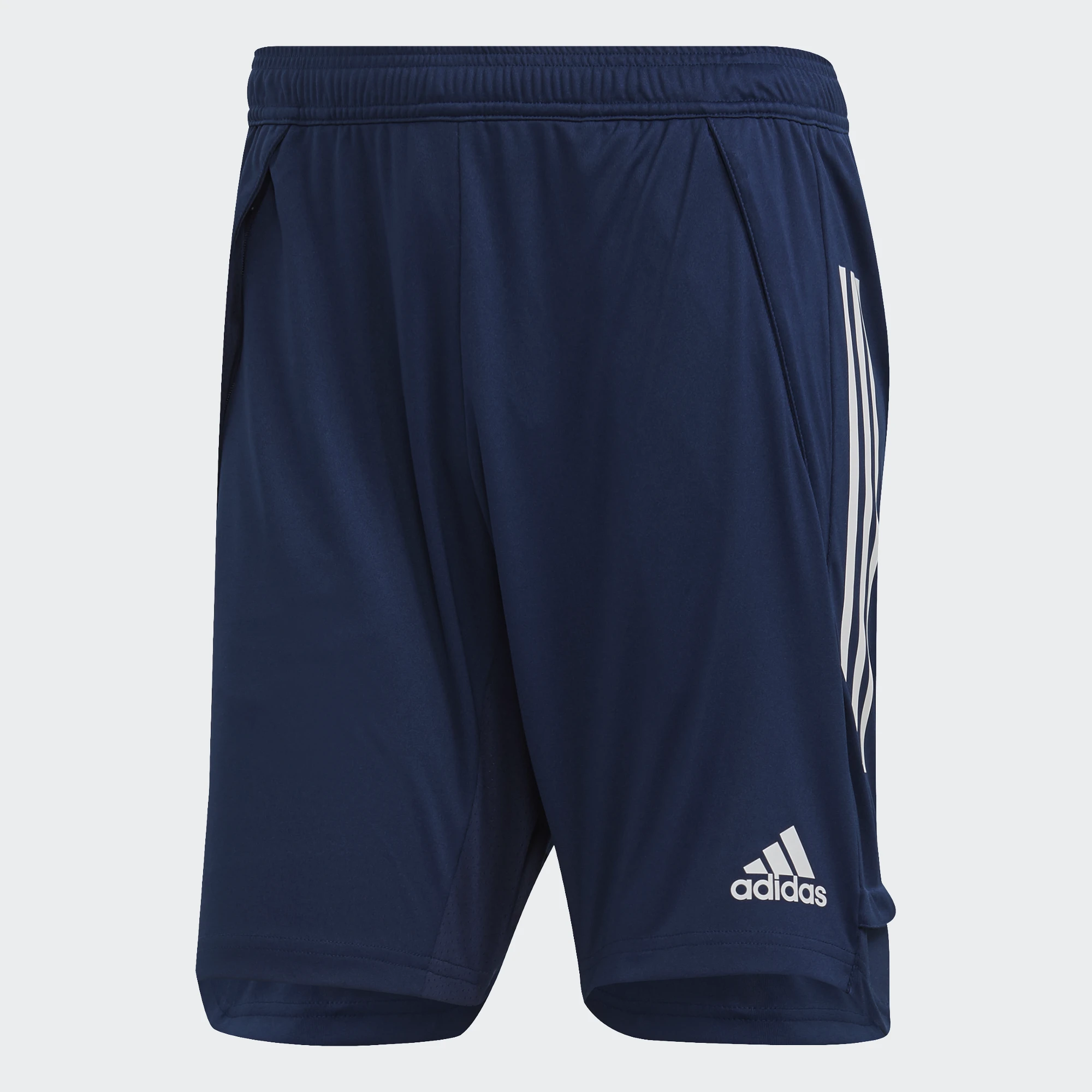 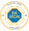 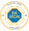 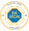 Core regnjacka
Jr 319:- Sr 359:-
Condivo20  trg shorts 
med fickor
 279:-
Core std jacket
Coachjacka/
Spelarvärmarjacka
Jr 679:- Sr 759:-
Condivo 20 training pant
Jr 319:- Sr 399:-
Entrada ledartröja
179:-
Core 18 pikétröja
 259:-
Webshop på
team.intersport.se/sk-iron-fotboll
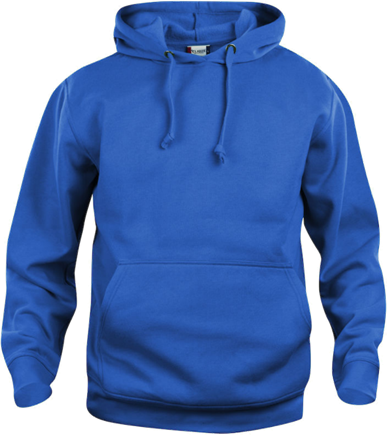 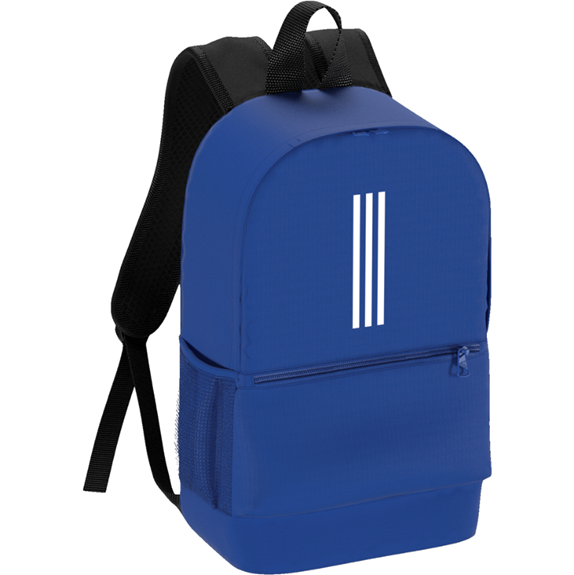 Kontakt
Intersport Boländerna
Rapsgatan 1B
team.uppsala@intersport.se
018-185961
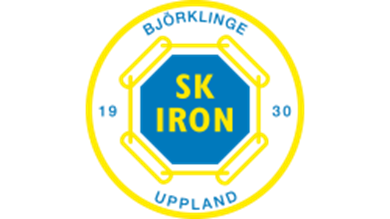 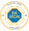 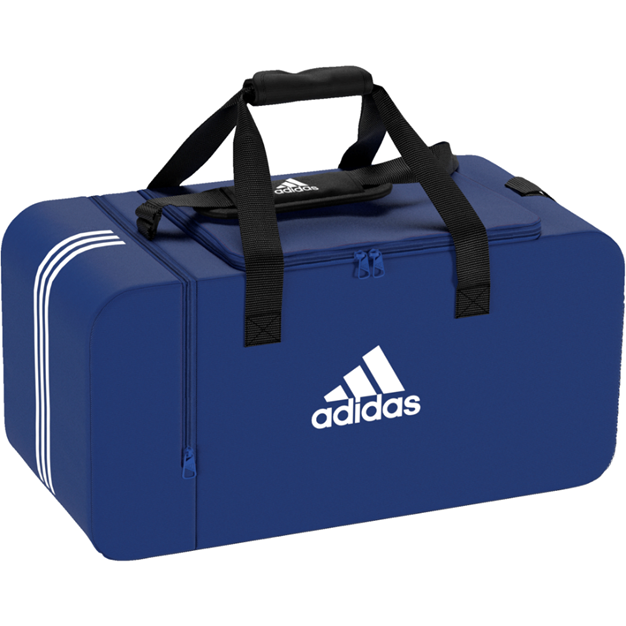 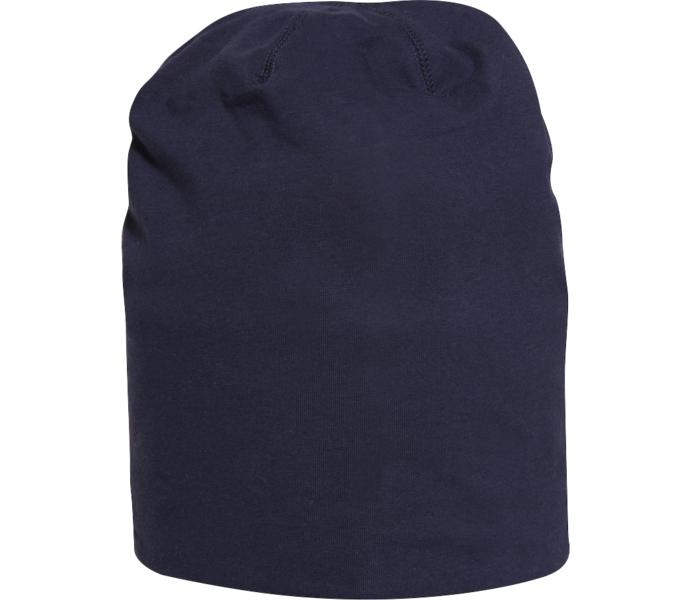 Tryckkostnader
Klubbmärke ingår på de plagg där det sitter på bilderna
Namn 50:-
Initialer 40:-
Siffra 25:-/siffra
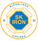 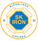 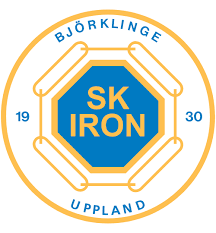 2020
Ryggsäck 
309:-
Clique saco mössa
99:-
Väska Tiro M
339:-
Clique Basic hood
Jr 219:- Sr 239:-
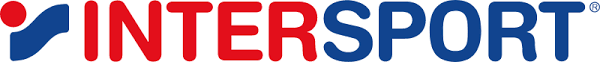